Production d’énergie électrique  décarbonée
Niveau : L2
Prérequis :
Bilan macroscopique en mécanique des fluides
Mécanique des fluides (Bernouilli, incompressible, stationnaire)
Transformation thermodynamique
Machines thermique
1er principe industriel
Hypothèses:
Calcul de la puissance de l’éolienne
(1/3, 32/27)
Ordres de grandeur
Puissance totale produite en France : 140 GW
EROI : Energy Return On Investment
Exemp
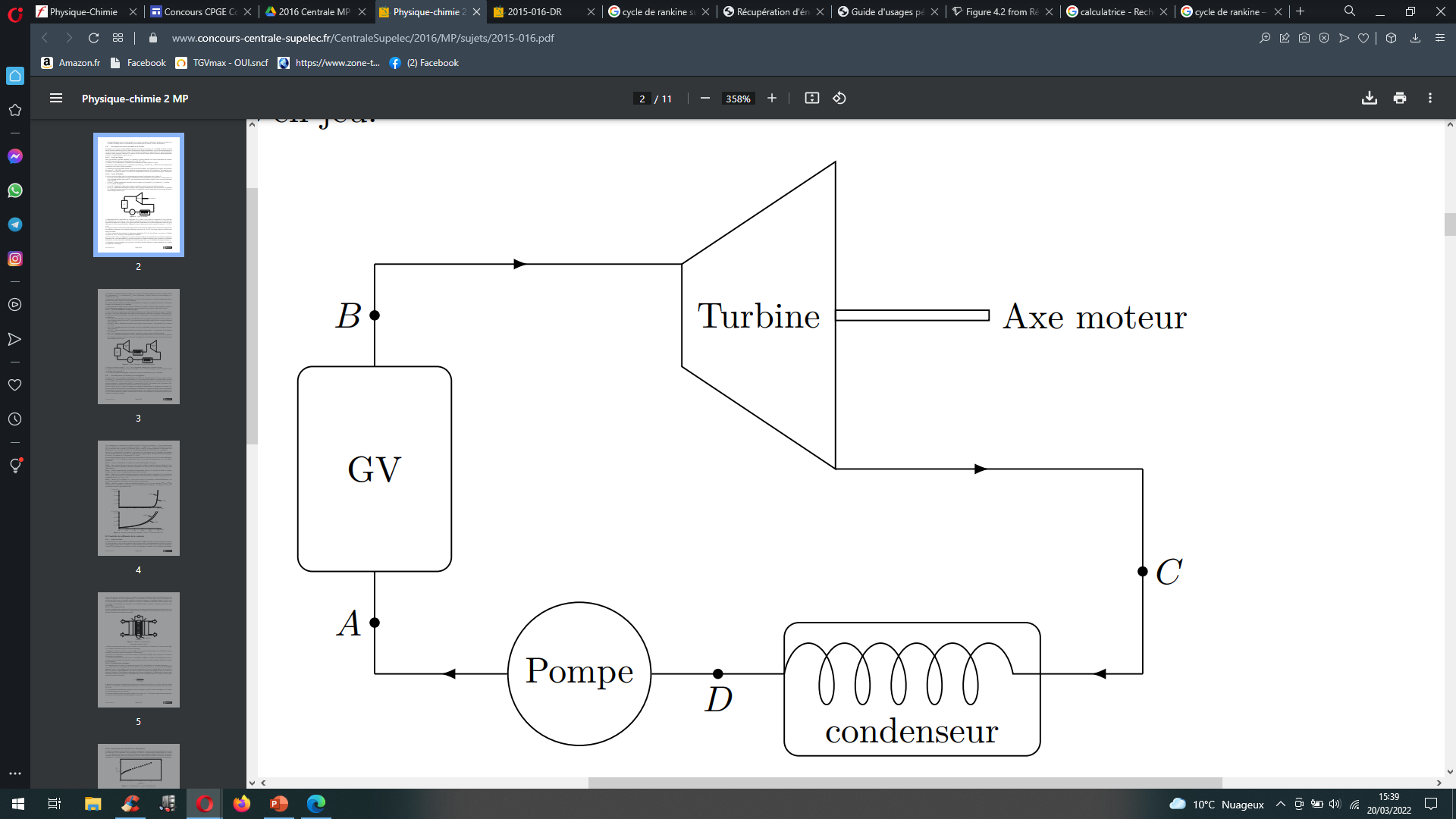 Fission nucléaire
Fusion nucléaire
Combustion d’énergie fossile
x
x
x
A’
A
B
D
C
x
x
Utilisation de l’interaction forte
Fission nucléaire
Fusion nucléaire
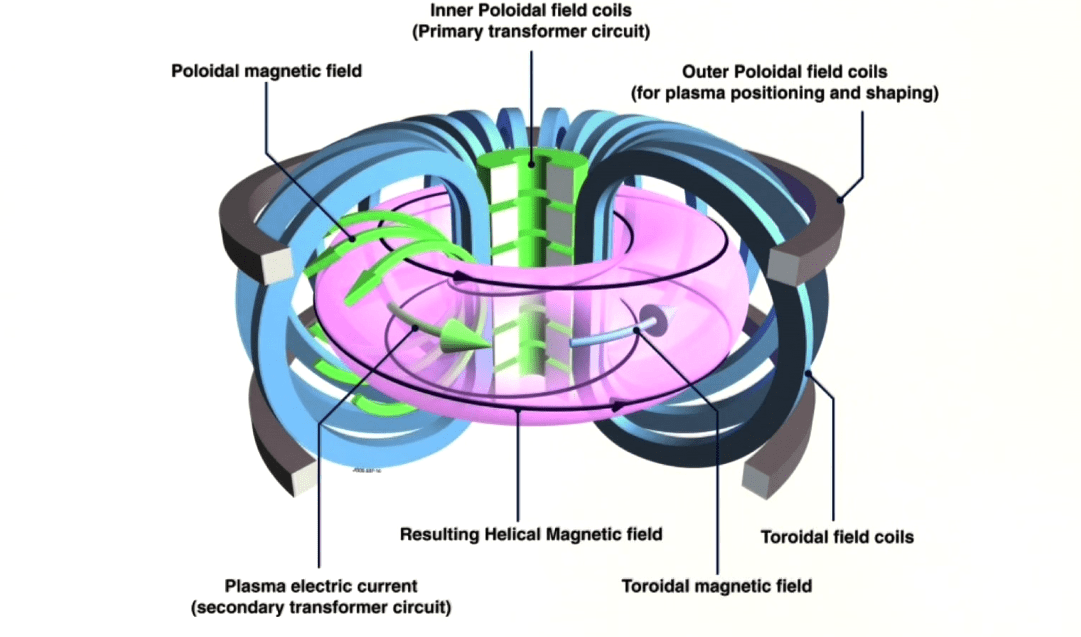 -Réalisation de champs magnétique très intense : 12 T